Using Remote Sensing to detect irrigation practices in the Qhumanco farms
Ndilisa Didiza
SA-GEO / Kgothatso Innovations
Outline
Background
Statement of the problem
Objectives
Methodology
Results 
Conclusion
Proposed Application Areas
Collaborators, stakeholders and Users
Background
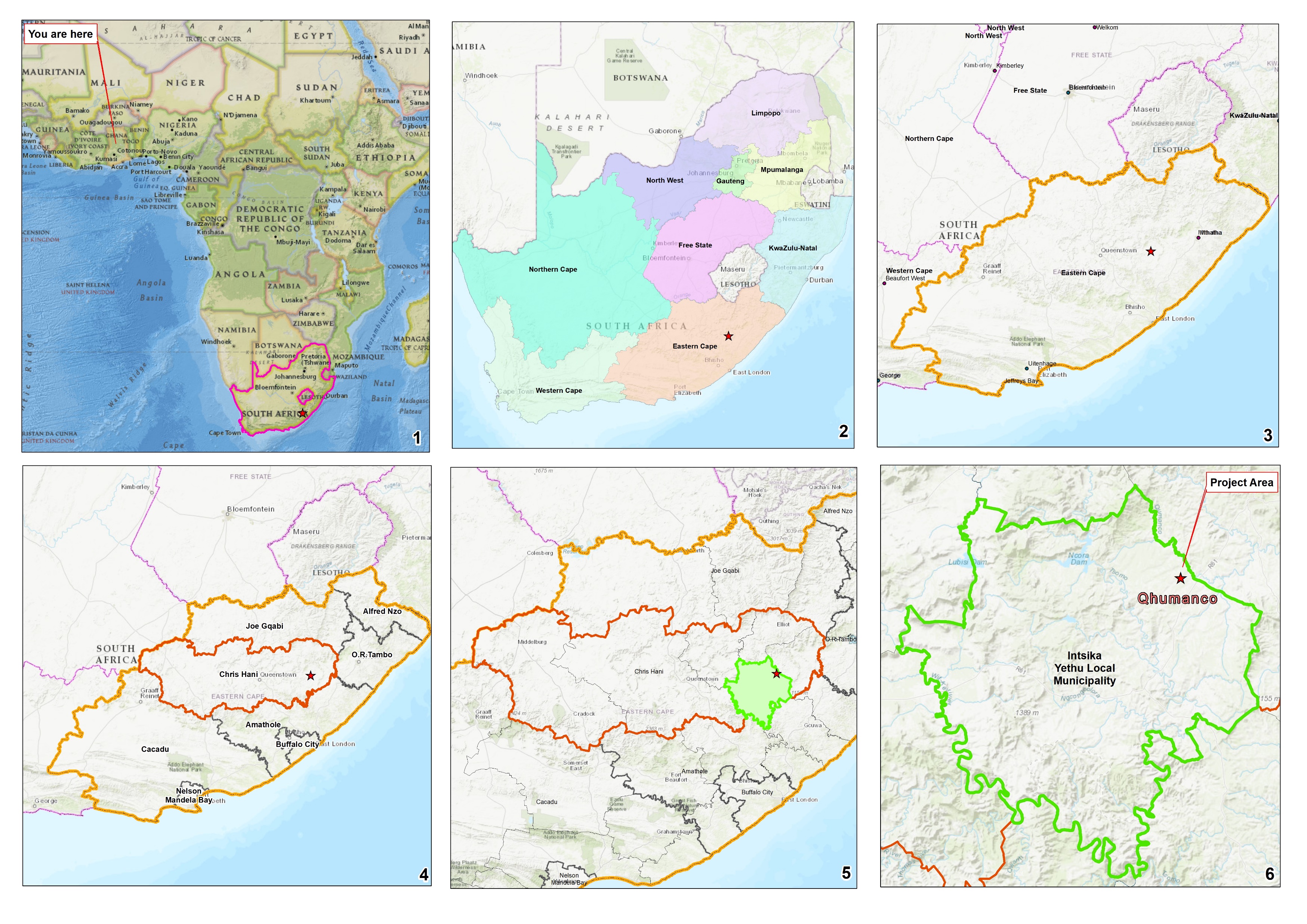 Background
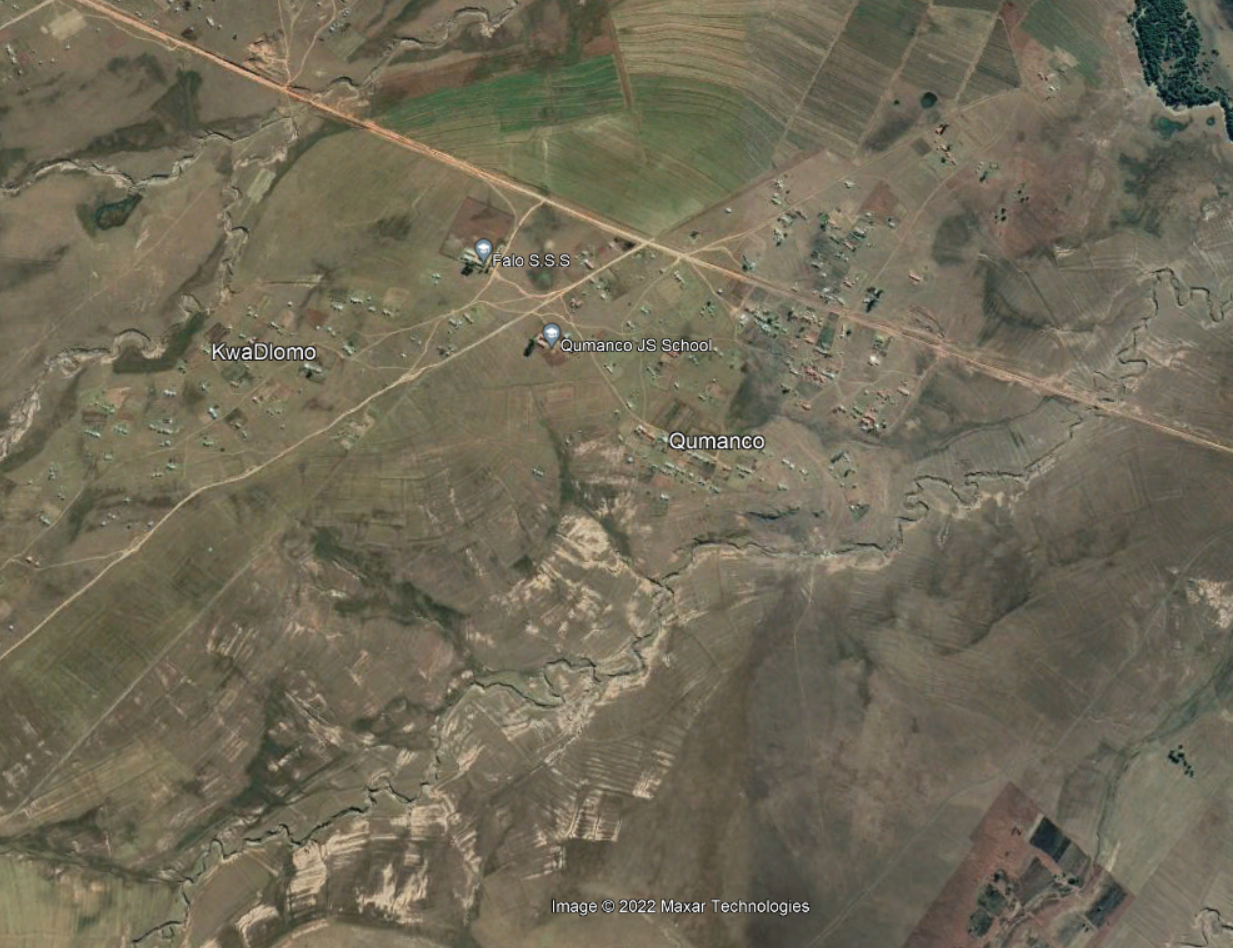 National water act (NWA) 
Water use licence (WUL)
No data available
Commercialize today or 12 months later?
Google Earth
Statement of the Problem
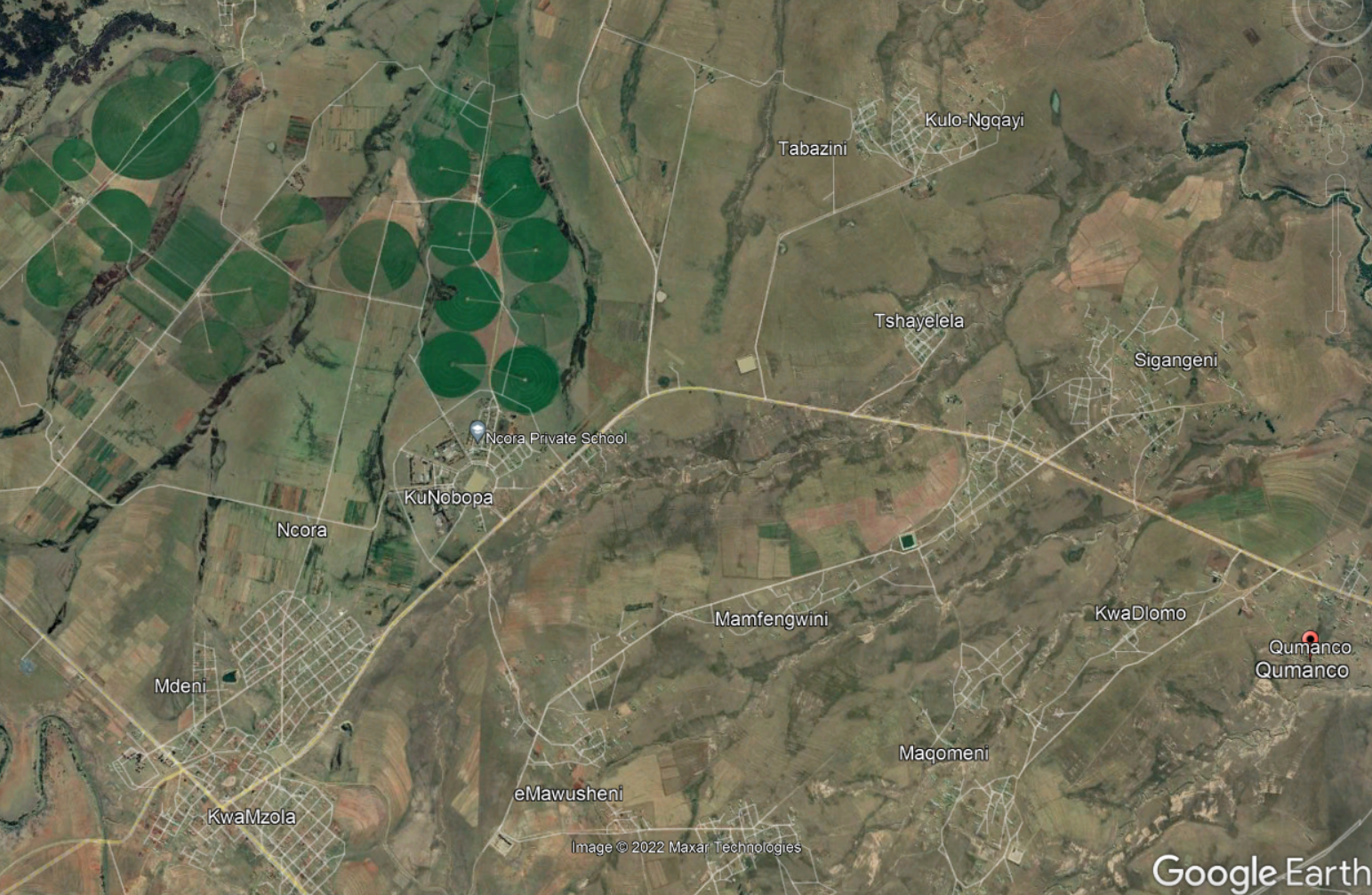 Is there an existing WUL?
         - was the area irrigated               
           historically?
Objective
To determine if area was irrigated and if so, when? And 
Do we need a WUL
Methodology
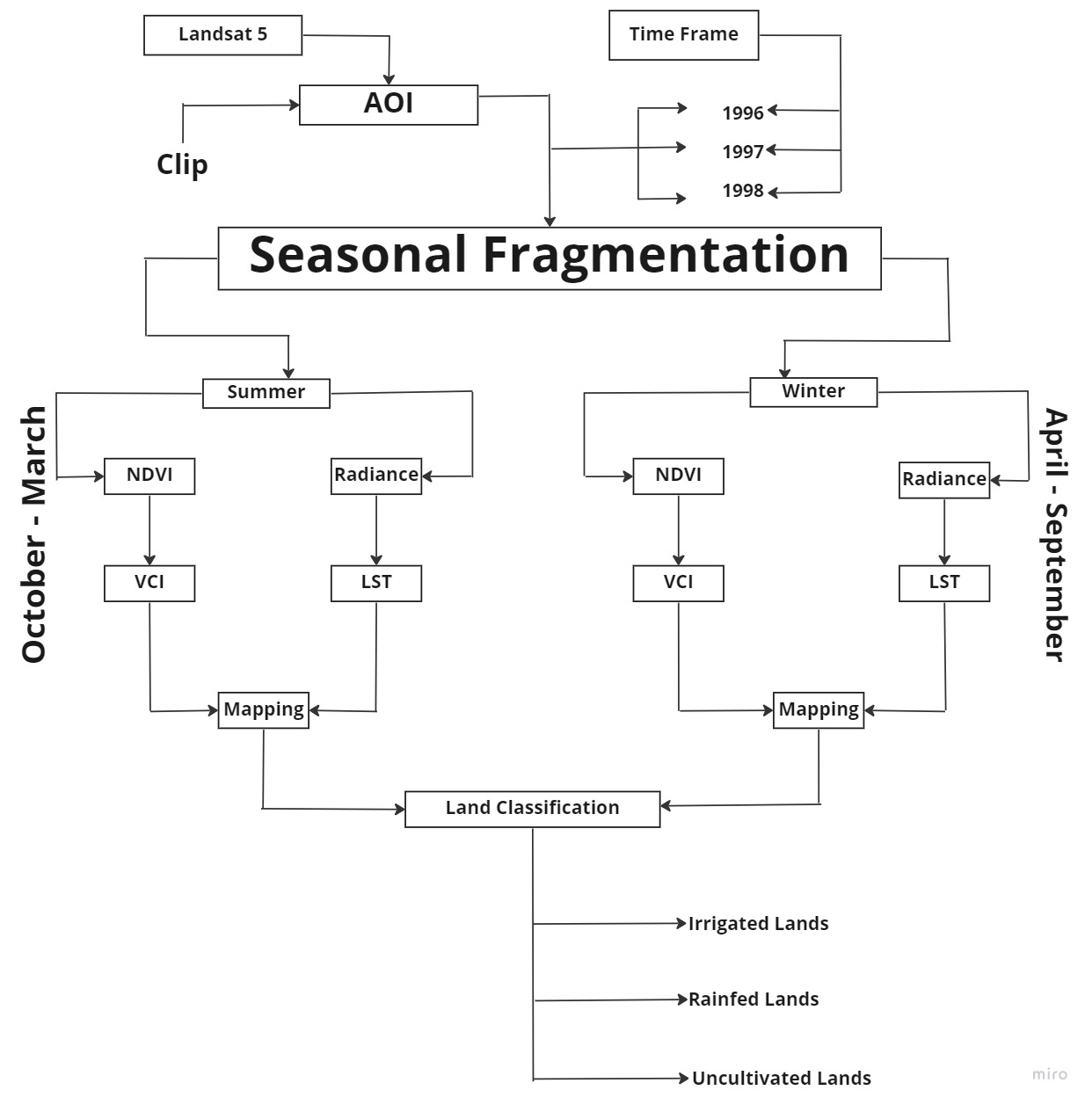 Methodology: VCI Classes 1996
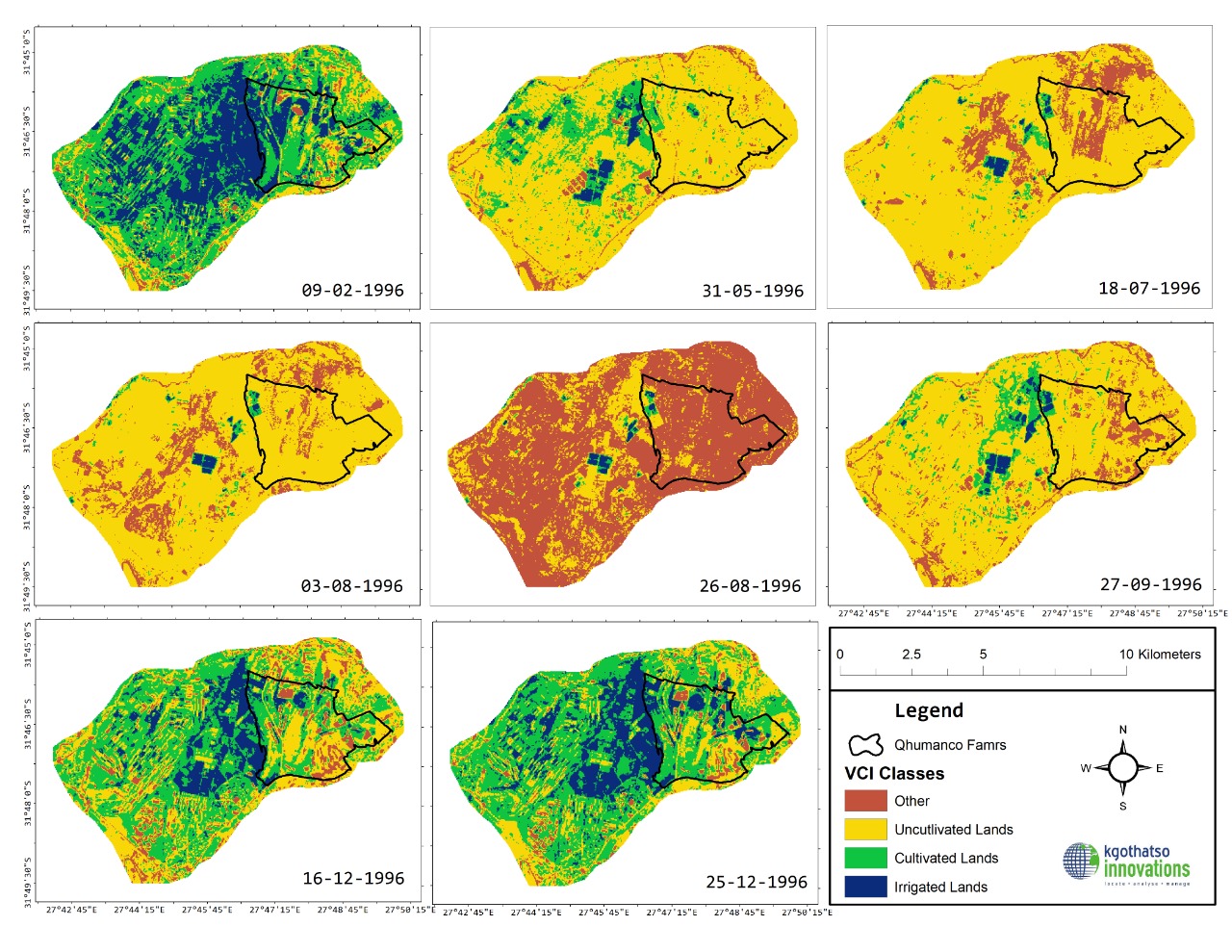 Methodology: LST 1996
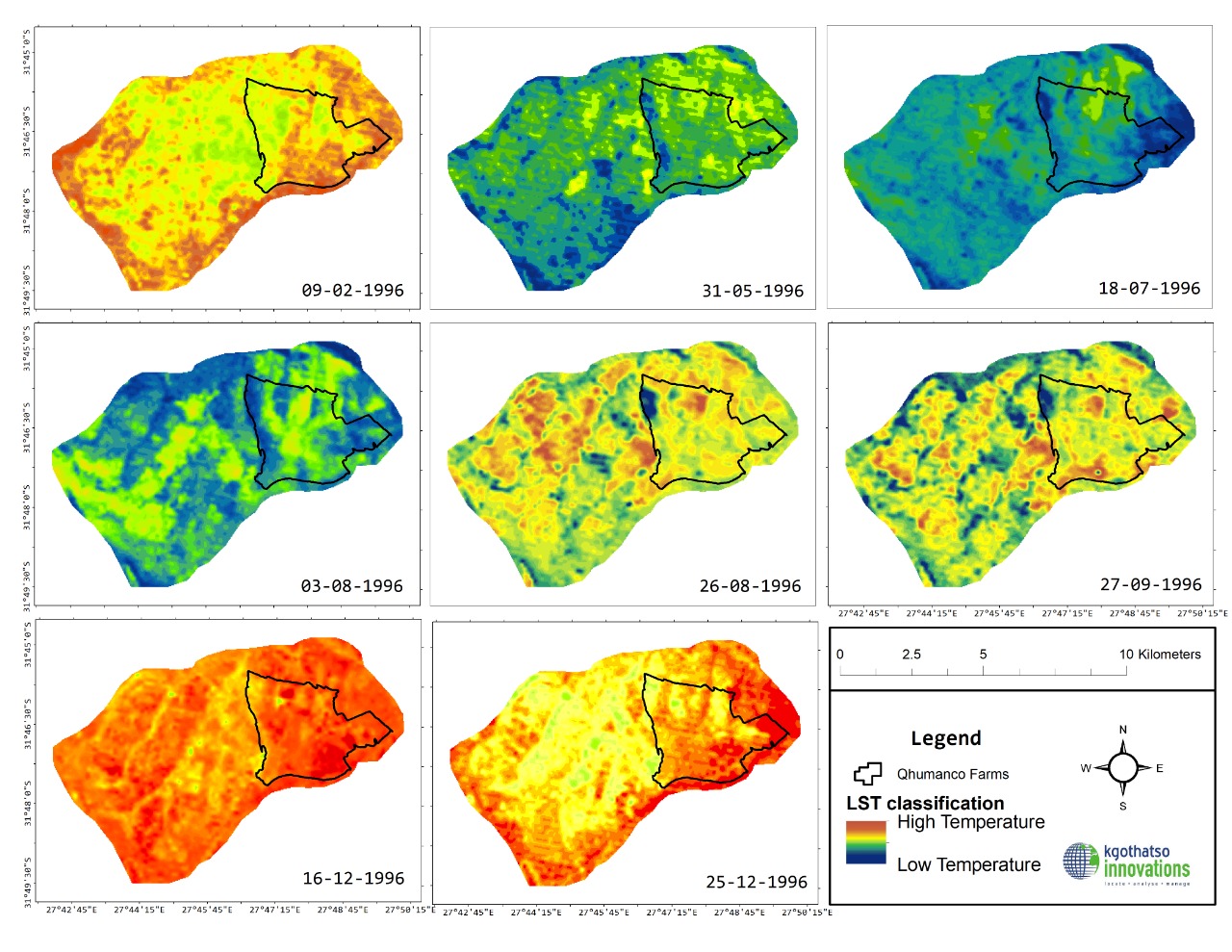 Methodology: Irrigated lands - 1996
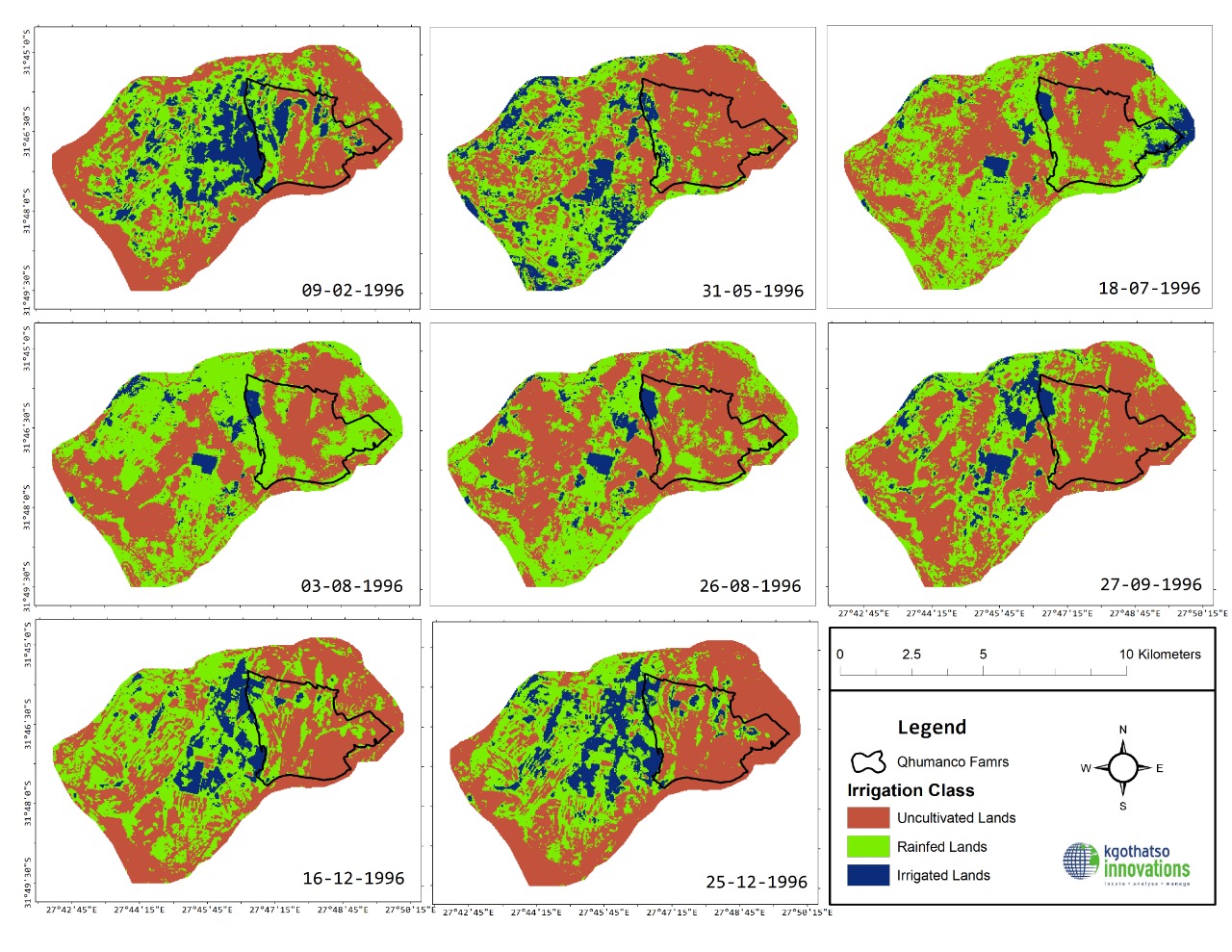 Methodology: Irrigated lands - 1997
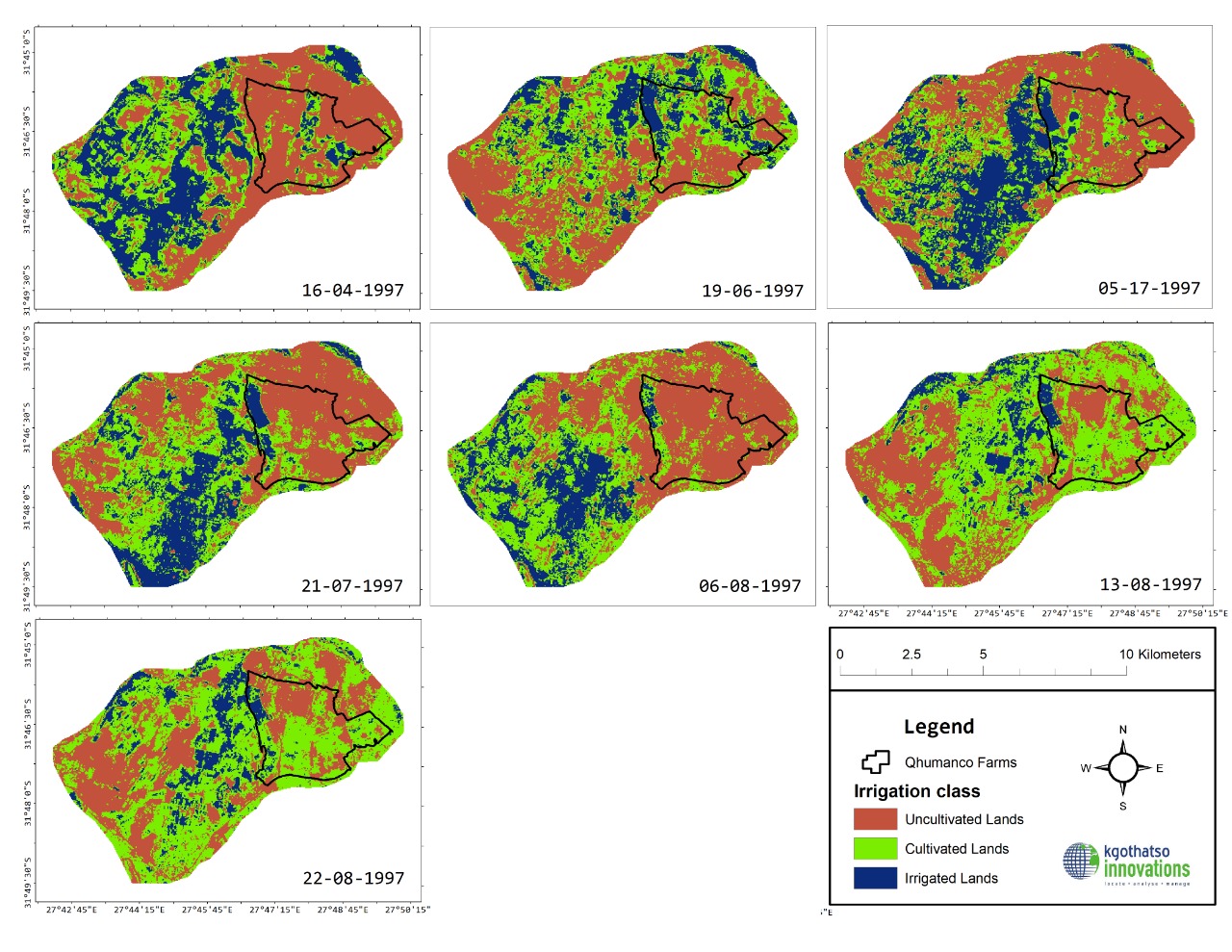 Results
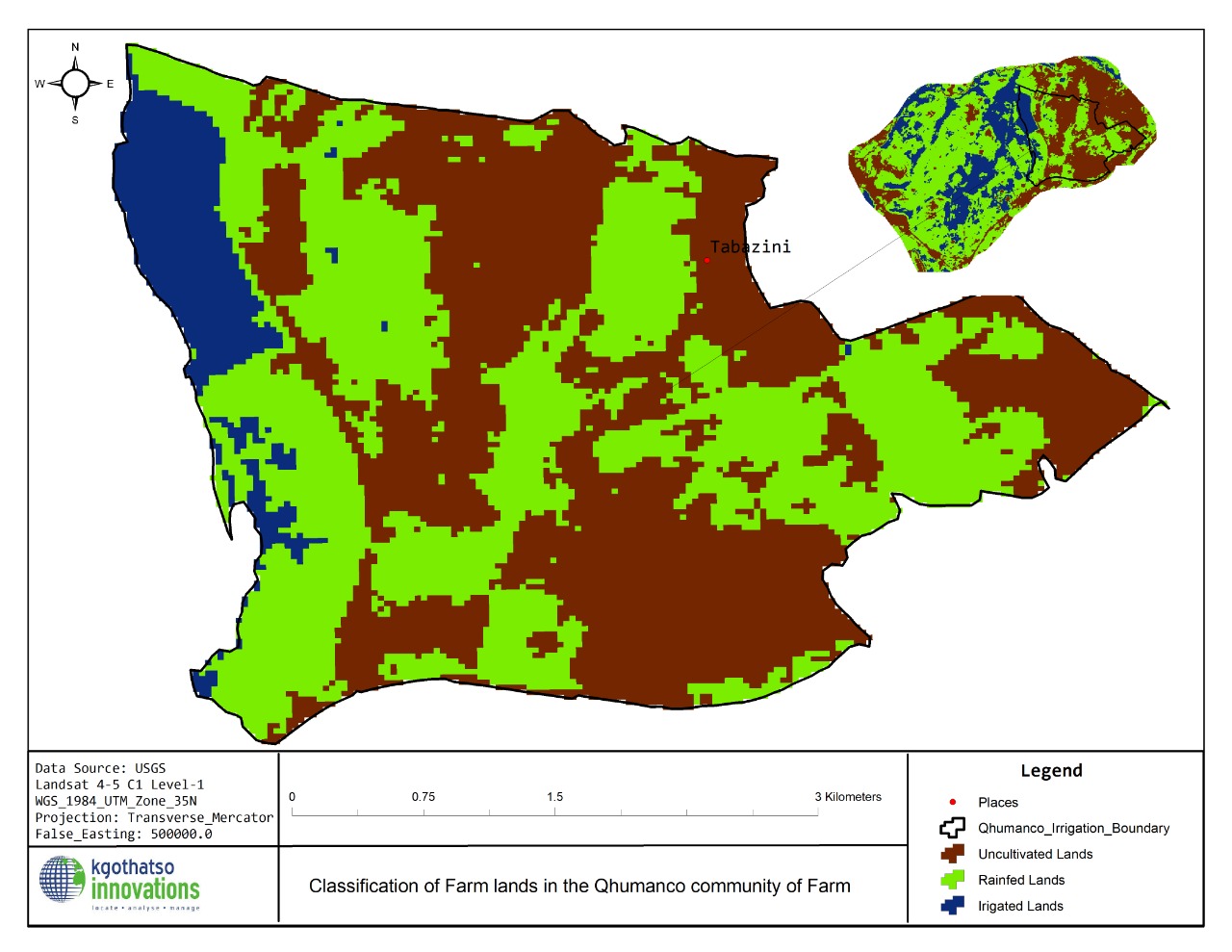 1147.59 ha (out of 3000 ha) was identified as irrigated lands during 1996-1998 .
Irrigation occurred between 1996-1997.
Places
Qhumanco study boundary
Uncultivated lands
Rainfed lands
Irrigated lands
Conclusion
One truth about the irrigation question
WULA necessary = compliant project
Water resources are protected
Proposed application areas of the service &
Collaborators, Stakeholders and Users
Acknowledgement
Ndilisa Didiza
Kasongo Malunda2
(1) Kgothatso Innovations, South Africa.
(2) Unisa, South Africa.
ndilisa@kgothatsoinnovations.co.za
Qhumanco Agricultural Development Company (Pty) Ltd
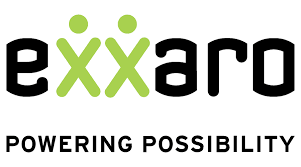 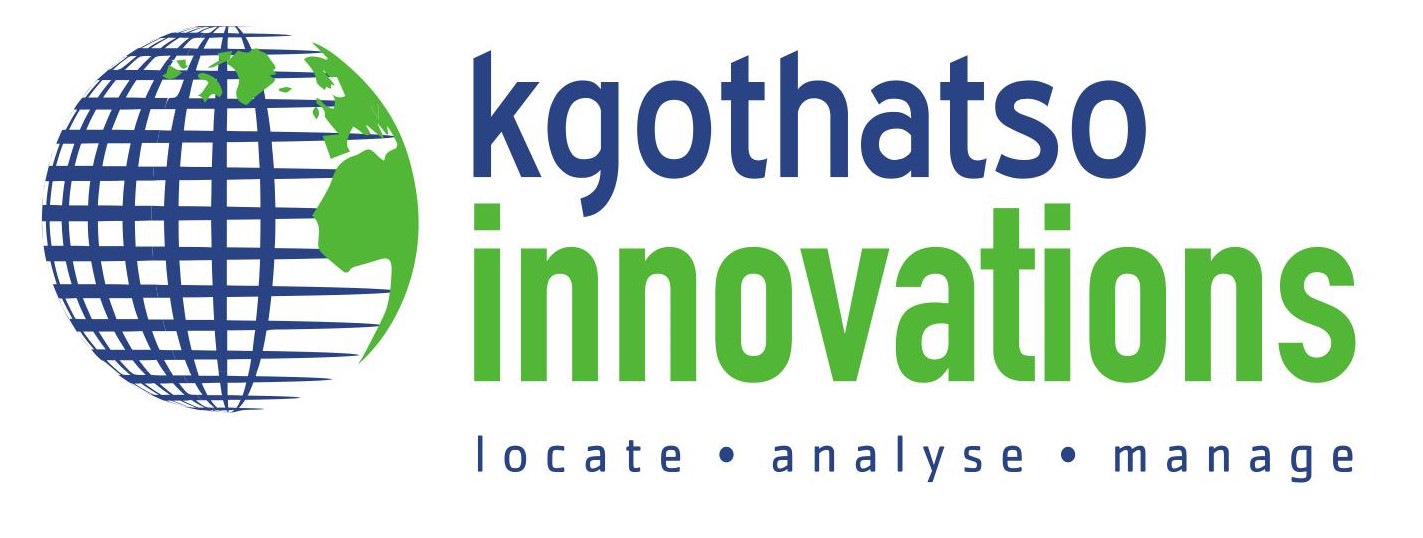 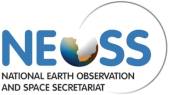 Thank you
Questions?
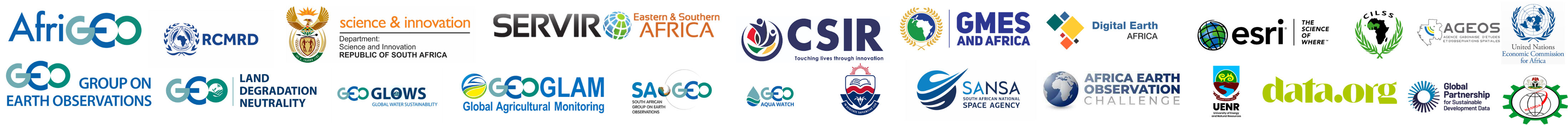